Developing Farming culture in Urban Centres of India with Shrinking SpacesBy jagriti Pandit
INTRODUCTION- GROWING URBANISATION AND SHRINKING SPACES
Globally due to climatic changes and urban shrinking spaces the food crisis is on rise with the rise in global population. Already India is at 102 in 2019 at global hunger index. Historically, if we trace the evolution of agriculture then it began in Neolithic age where we transformed from food gatherers to food cultivators. Later, on with Indus valley or Happan civilization, Intensive agriculture started. Which is also known to be the first urban town to be existing in history but with excellent farming culture while on the other hand today, the cities are proving to be disastrous for agriculture and cities are creating burden on rural agriculture where many farmers are now moving to cultivating cash crops than food crops and also the new generation no longer wants to indulge in farming. Which shows that it is time that even the urban dwellers become self-sufficient by growing their own food and that farming should be not seen as a some disrespected task rather than should be taken as another employment opportunity where modern farming can bring both interests of the people as well as a solution to food crisis and hunger.
NEED OF THE HOUR- FARMING WITHIN THE WALLS
So the need of the hour is that we start with a blend of technology and traditional knowledge within our walls. Though, we all know about kitchen garden but for massive output we need to do more than that.
Methods which can bring maximum output gains, preparing cities as farming centers which will be sustainable cities designed by sustainable engineers. 
This will include the concept of ‘vertical farming’ or ‘sky farming’ where multistorey buildings will be used a greenhouses having an elevated platform where the ground floor could be used for residence and each level will be used for farming. Such architectural designs are required like plantscrapers carrying plants within itself.
Also, we need Hydropolis, Aeropolis and Aquapolis farming (edible sea weeds).
CONSTRAINTS/ PROBLEMS FACED BY URBAN FARMING
The biggest issue with urban farming is the finding a land, a space even in our houses where it is feasible to carry farming with less use of land and soil.
Issue of climate control within the vertical farming structures like the things controlled by nature like sunlight, rain, air, etc. with some artificial inputs but when we talk about farming within walls or within a structure, these questions of climatic control arises
The issue of full time power supply to these stations or farming structures.
Water supply is also a major problem. Given that urban farming will only be established in cities which already suffers from water crunch will be highly affected specially in a hydroponic farming and aquaponics. 
Above all, another problem which is faced often is financial burden.
RECOMMENDATIONS/ PROBABLE SOLUTIONS
The issue of land accessibility could be dealt with vertical farming or sky farming in urban spaces. Using abadanoned places, buildings as greenhouses.
About the climate and temperature control for the plants to grow in these structures; scientists are trying to use LED lights with Solar panels, windmills, biofuels will be used in such greenhouses barges. LED has the properties to relatively be cool and at the same time provide with enough light with wide spectrum of lights and different wavebands. 
With the water issue there could be many solution like Rainwater harvesting, Reuse, reduce and recycle of water, Ozone treated waste water and carrying aeroponics (plants grown in the air)
Financial obstacles have to dealt wise with cost effective techniques which will not burden the people as well as the government
CONCLUSION
We can use innovative approach towards farming but with that we also need to keep in mind that these are human experiments and thus it tends to fail or results in hazardous situation. As it is still on the experimental phase, even the world Health Organisation has come up with certain guidelines regarding urban farming which focuses on crop selection, where it is produced, hygiene of the products and that they free of harmful chemicals and minerals. So the new technologies shouldn’t compromise on the health line. The vertical farming or sky farming is not only going to produce more food items to ensure food security but it is going to help in climate mitigations, sustainable development by providing for eco-benefits. As the whole concept is put forward by sustainable engineers who have tried to reduce burden on environment by reducing conventional farming methods. Here, the soils will get enough time to replenish itself and also forest cover won’t be hampered for acquiring lands for farming. Still it is not a cake walk to develop such farming techniques in splash of time. It requires lot of research, lots of investments and infrastructure. There are still questions remaining to be answered about the feasibility of urban farming and this as the future for human survival specially for a third world country like India which lacks technologically as well as it has financial constraints.
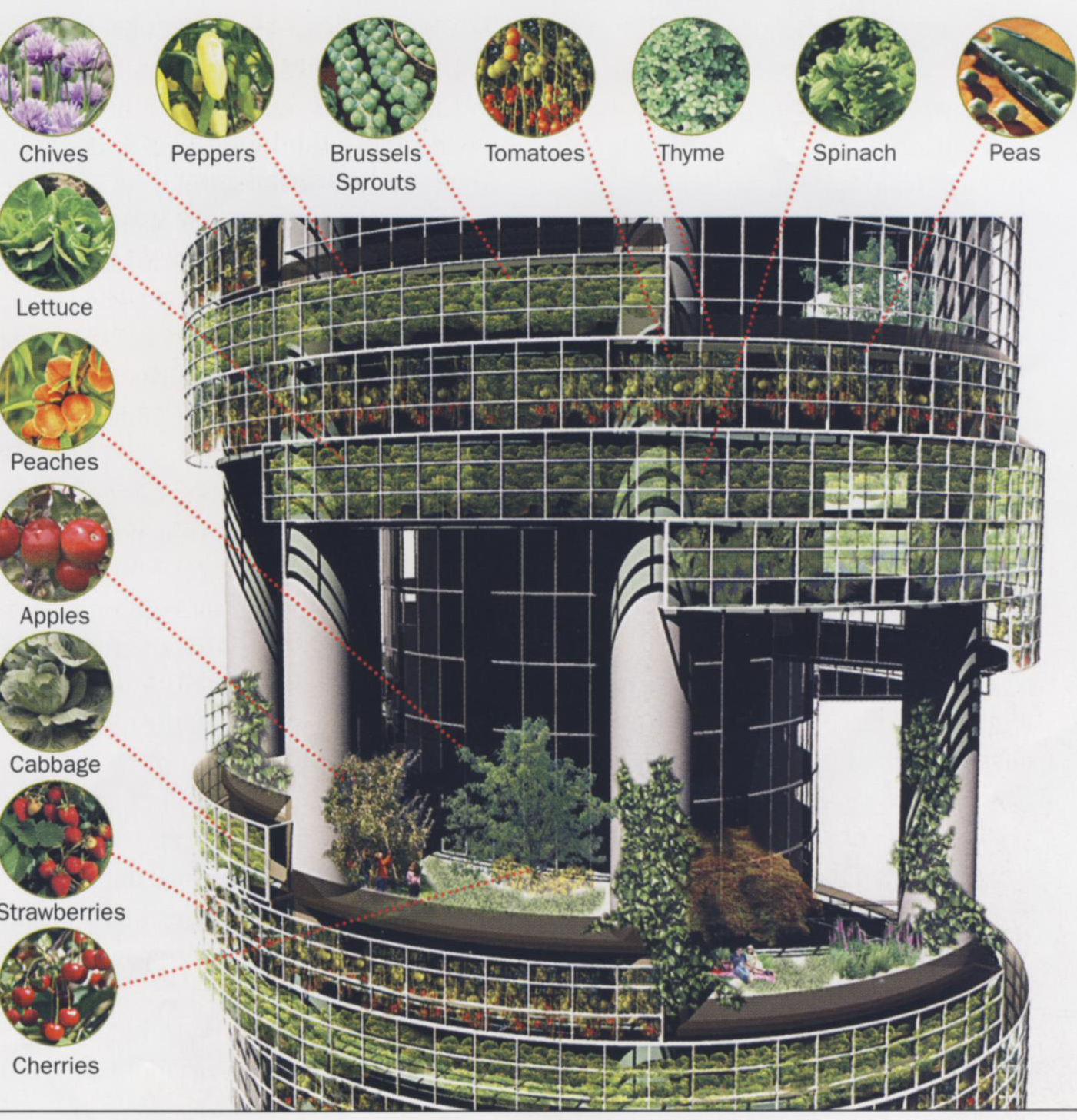 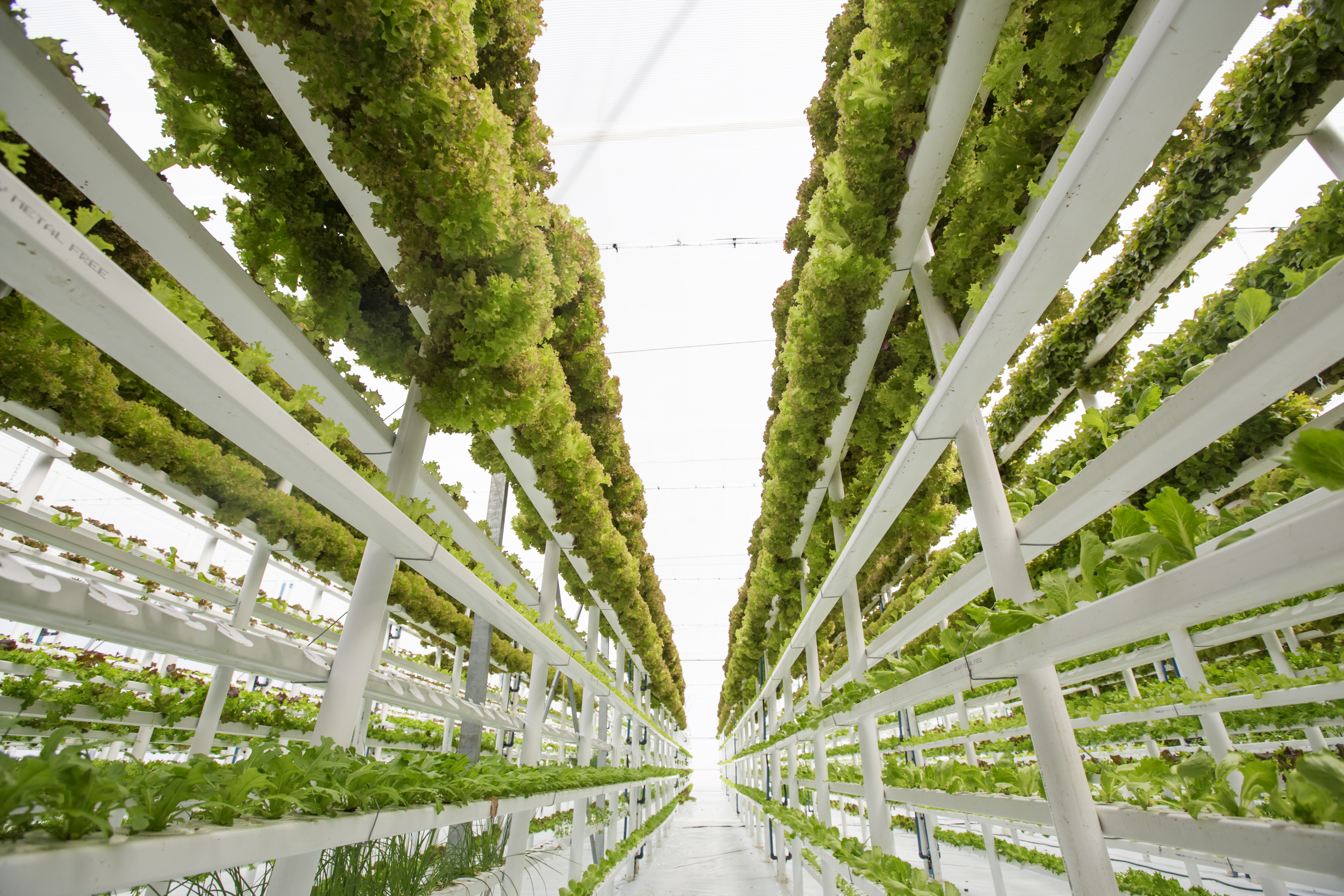